Афанасий Фет
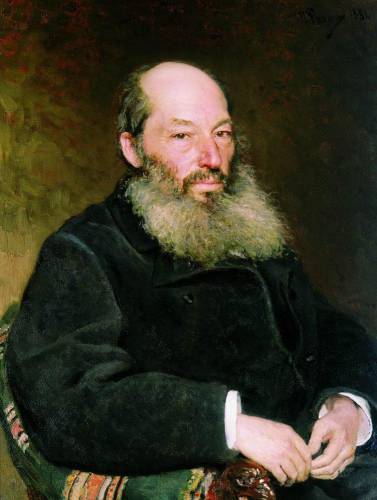 Чудная картина
А. Фет
Чудная картина,
Как ты мне родна:
Белая равнина,
Полная луна,

Свет небес высоких,
И блестящий снег,
И саней далеких
Одинокий бег.
ЧУ́ДНЫЙ, -ая, -ое; -ден, -дна. 
1. Прелестный, очаровательный. Чудные звуки. Чудное видение. 2. полн. Очень хороший, великолепный (разг.). Ч. обед. Ч. характер.
dic.academic.ru › Толковый словарь Ожегова
Средство выразительности 

образное 
определение ...
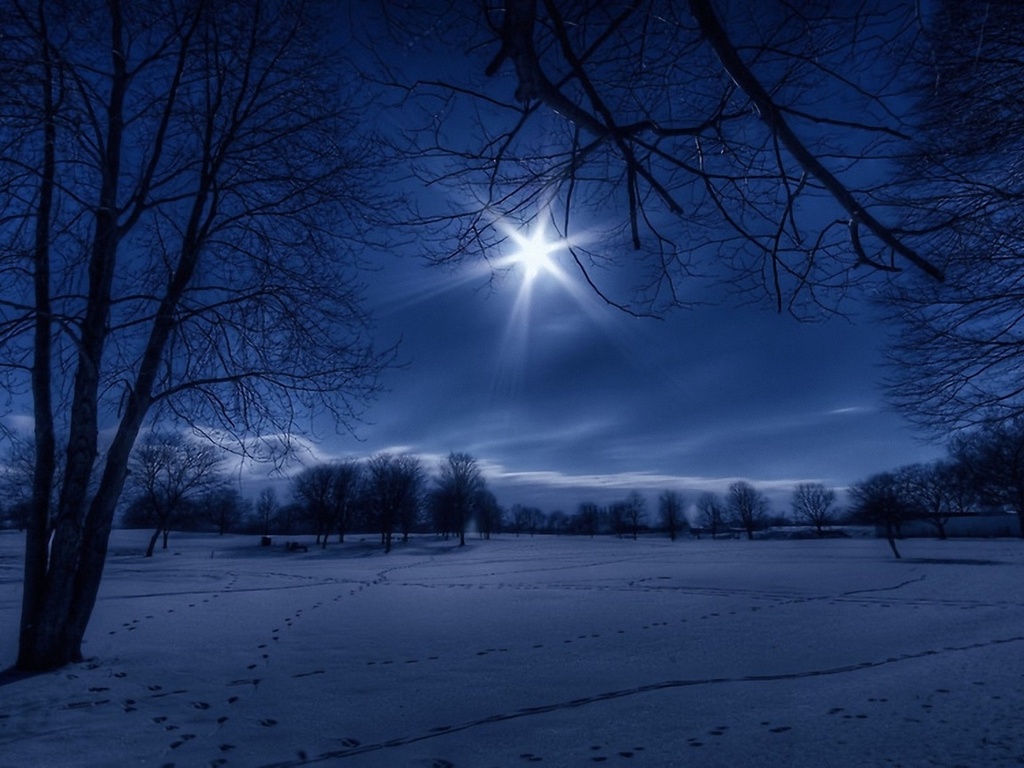 Перечитайте стихотворение, прислушайтесь к его звучанию и подумайте, каким образом поэт сумел добиться легкости стихотворного ритма?
-
-
Какие чувства вызывает у человека общение с природой?
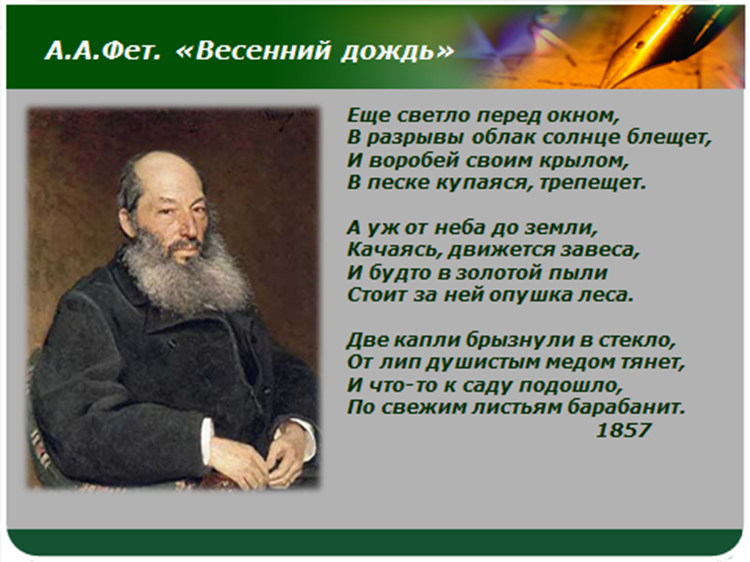 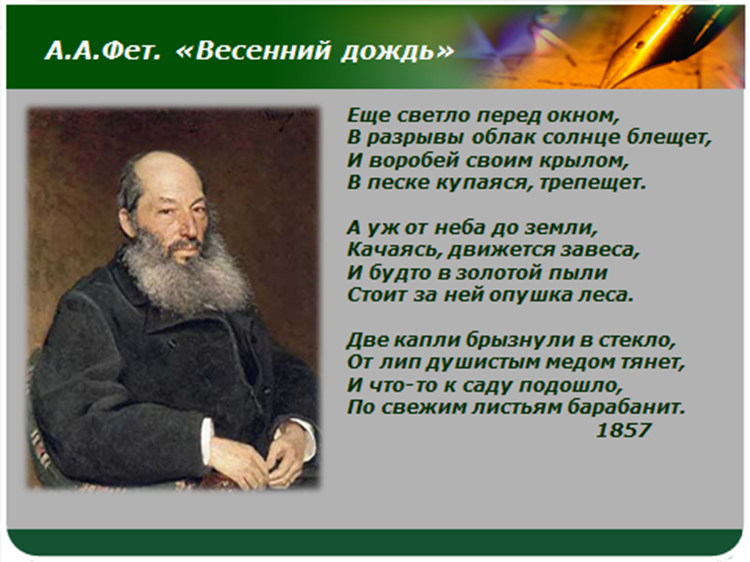 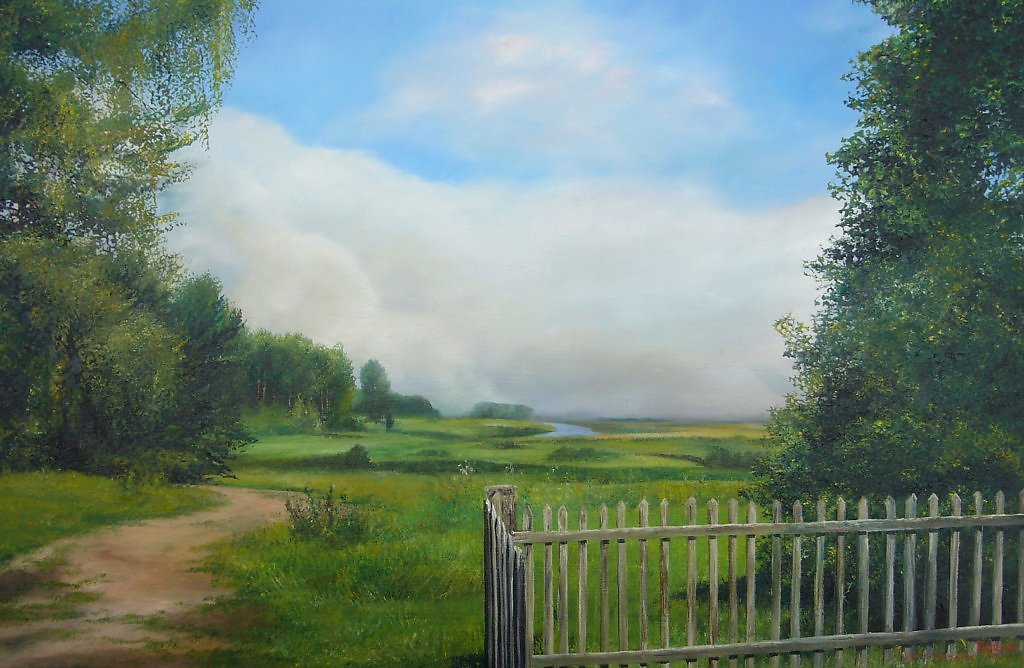 Словарная работа
…Качаясь, движется завеса …
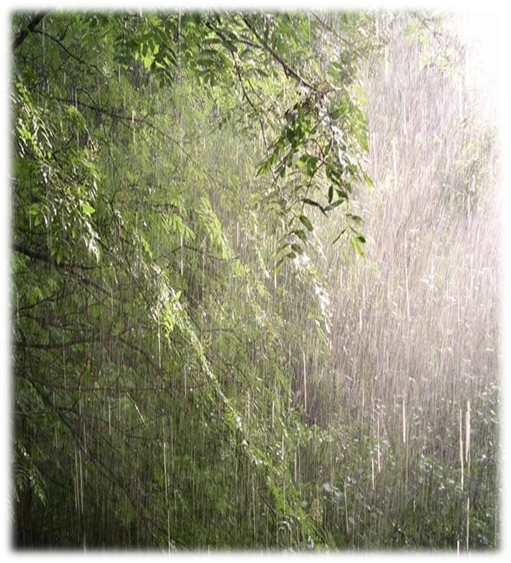 Словарная работа
Завеса – 
Большая занавеска, закрывающая или отделяющая что- нибудь  (устар.).
(перен.) То, что скрывает, закрывает собой что- нибудь.
(И.С. Ожегов. Словарь русского языка.)
Средство выразительности
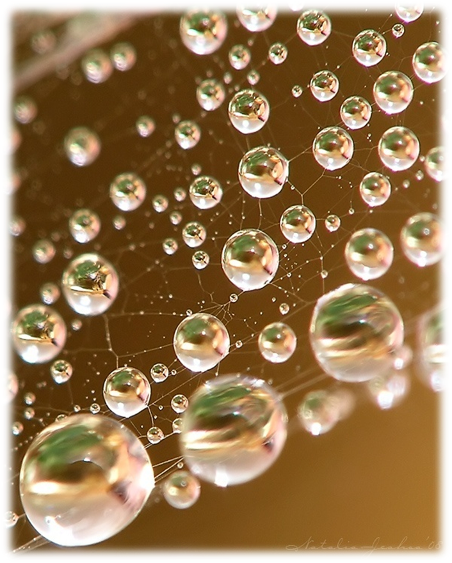 Переносное значение слова, основанное на сходстве и противопоставлении одного предмета  или явления другому, скрытое сравнение.
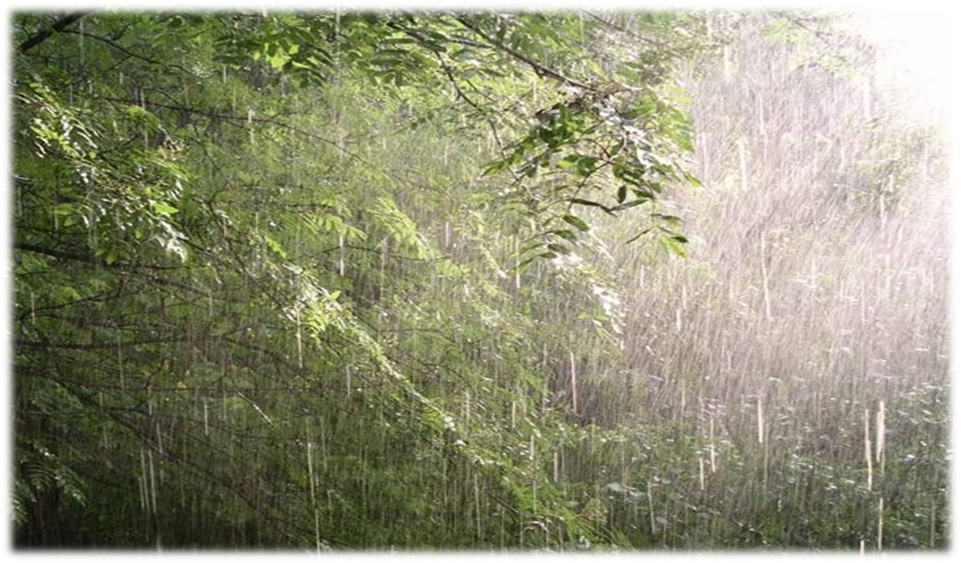 Теория литературы
…И будто в золотой пыли 
Стоит за ней опушка леса.
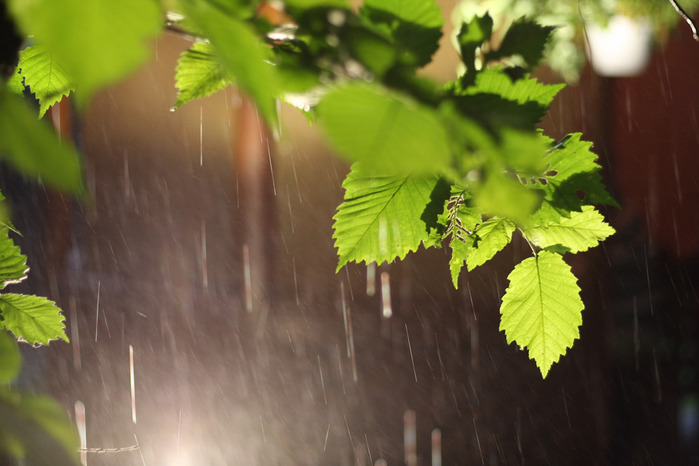 Домашнее задание.
(на выбор)
Нарисовать на альбомных листах иллюстрации к стихотворению «Весенний дождь». 

Создать коллаж на тему «Весенний дождь. Летний дождь. Осенний дождь».

Презентация одного слова.  Темы:«Капля» , «Дождь».
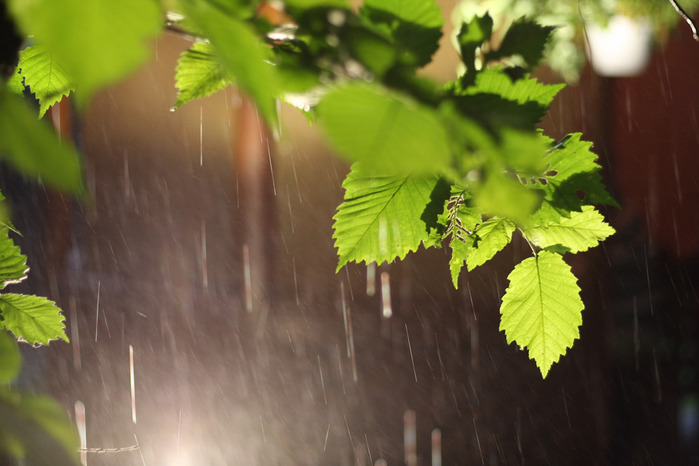 Спасибо 
за урок